Financial Mathematics
Linear approximation
1
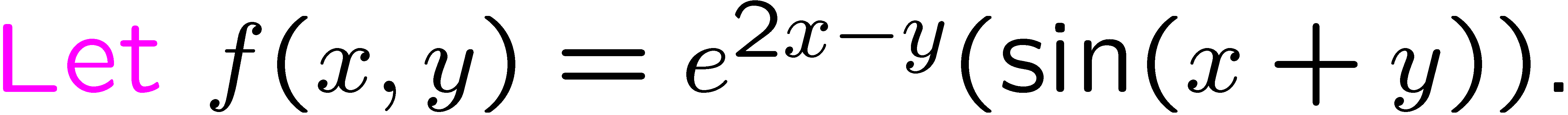 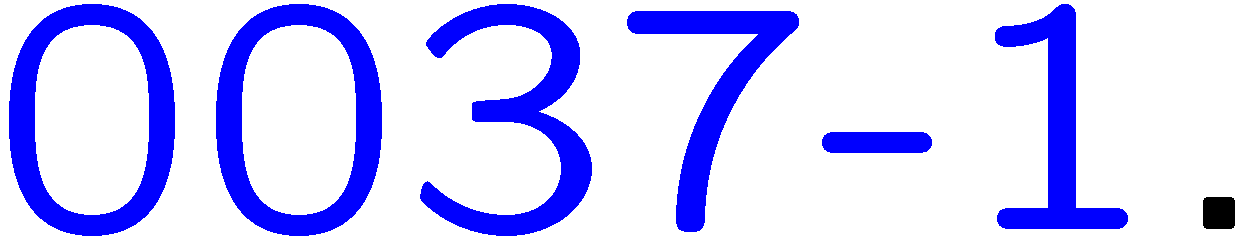 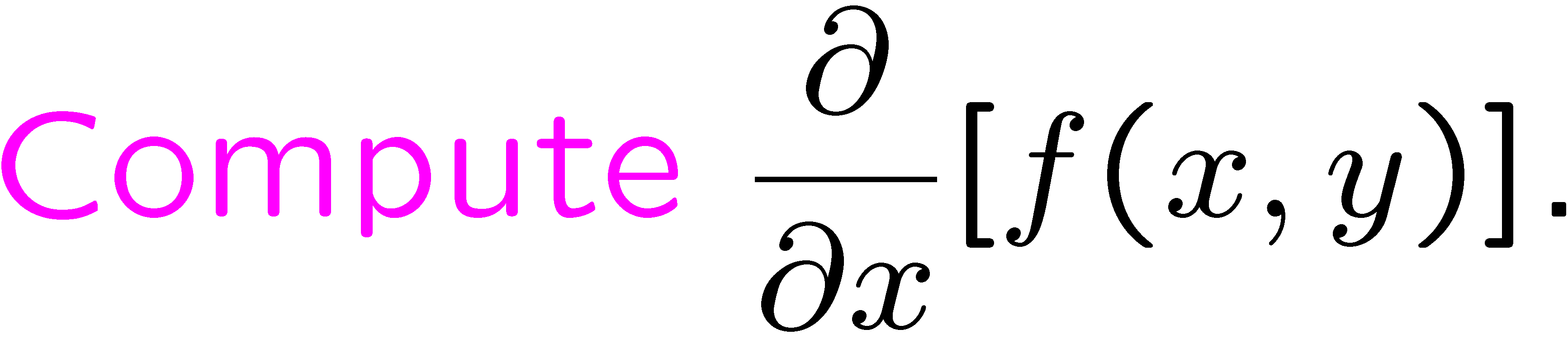 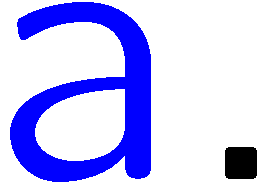 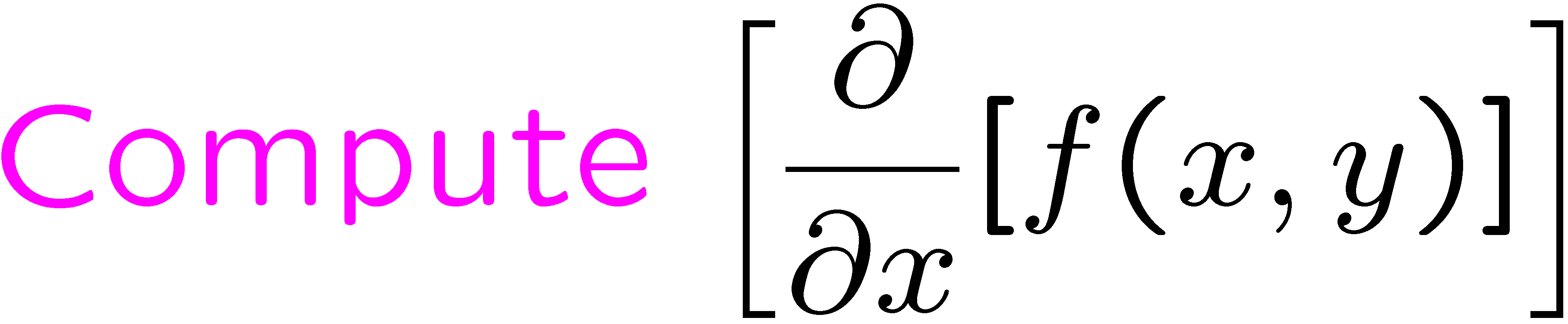 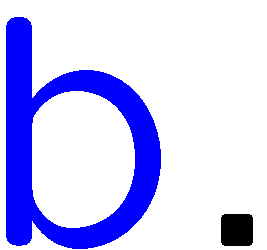 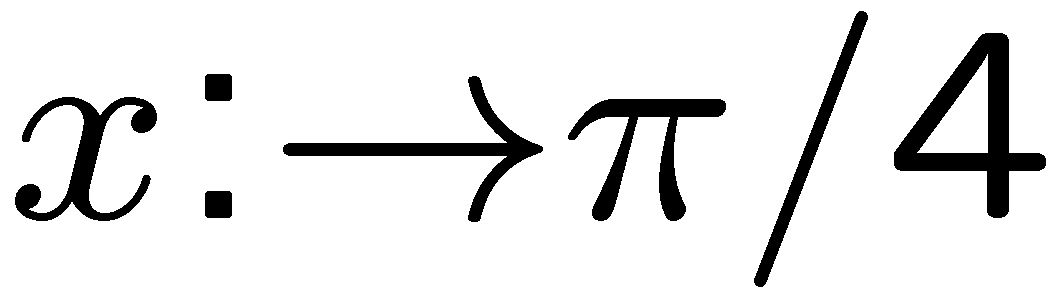 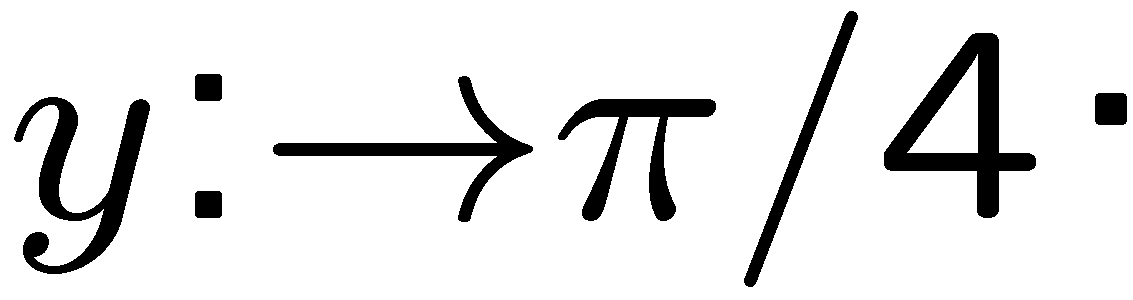 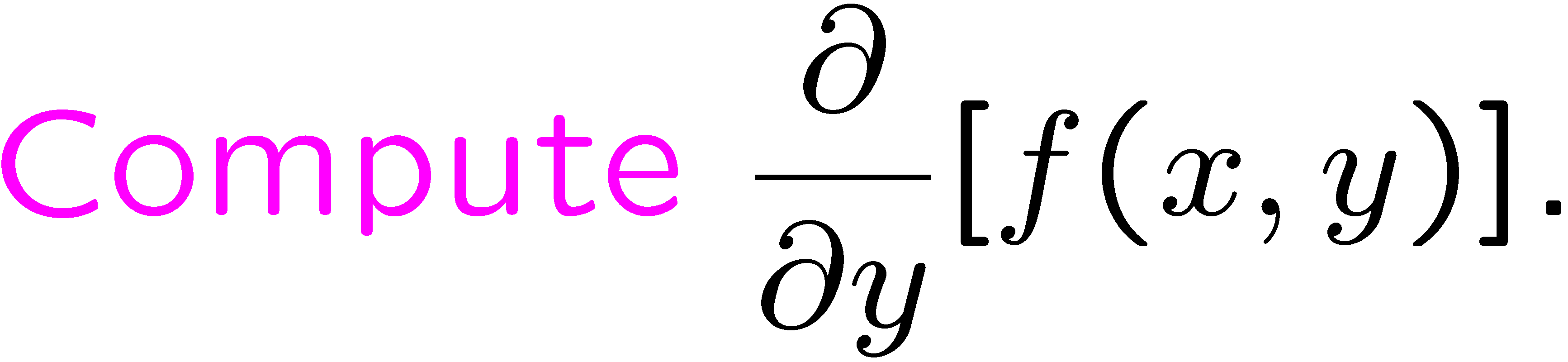 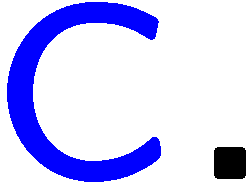 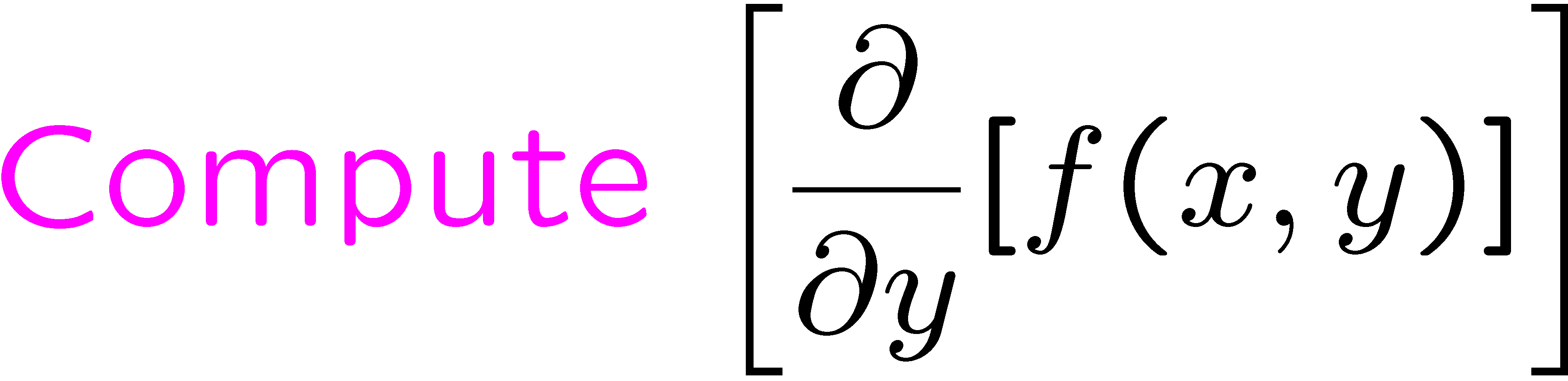 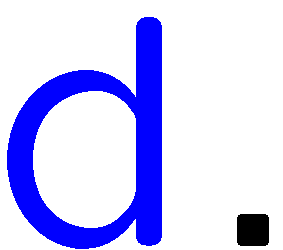 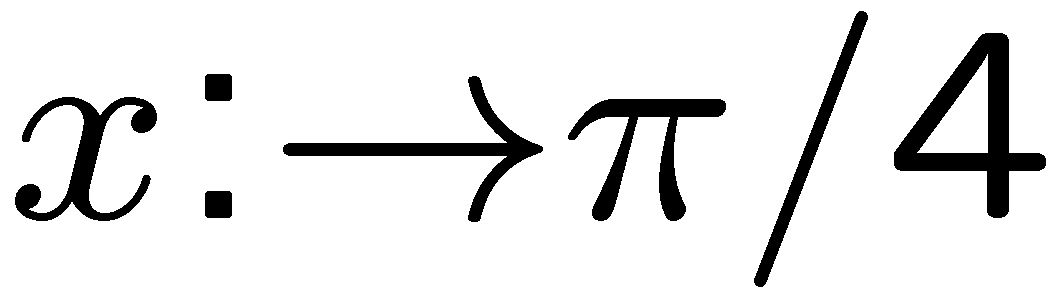 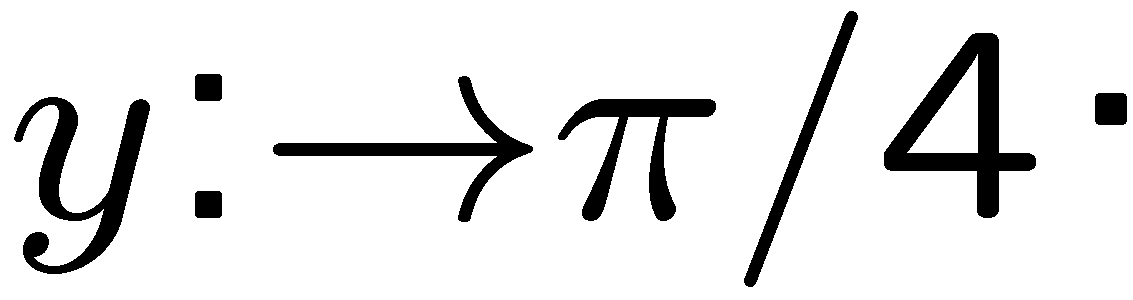 2
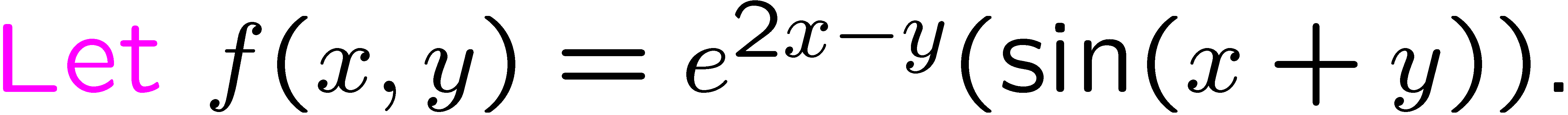 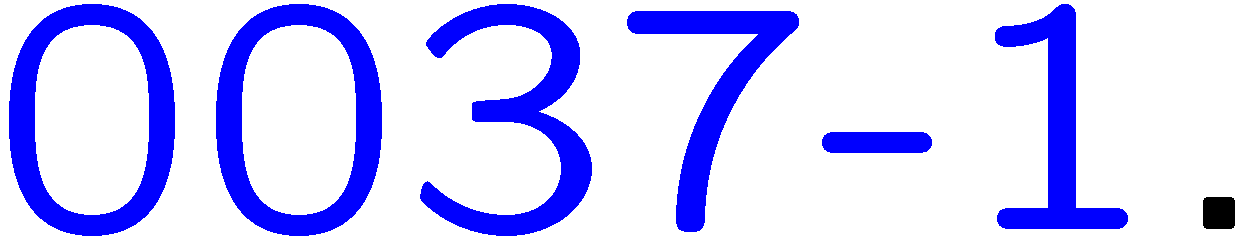 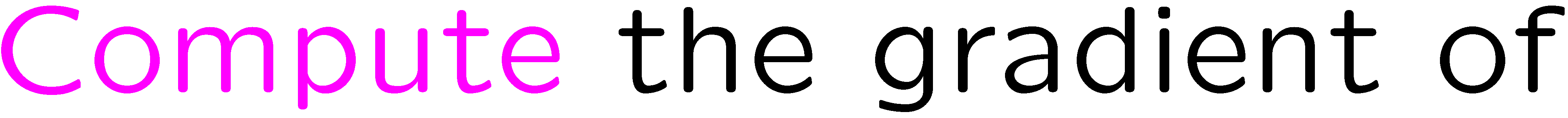 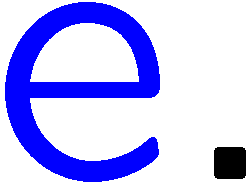 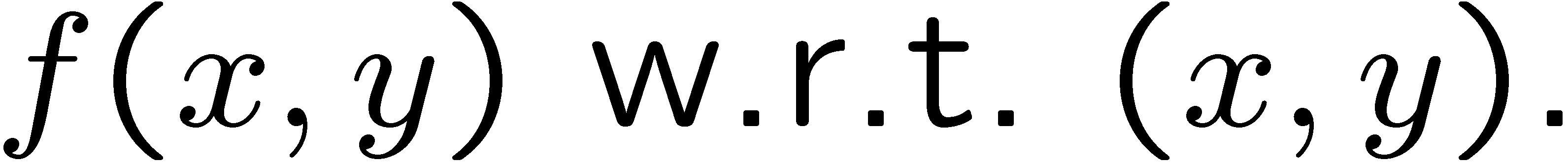 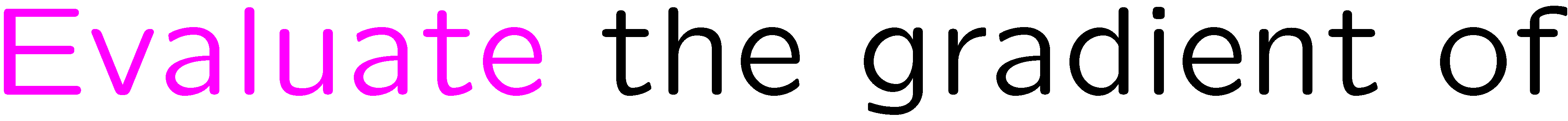 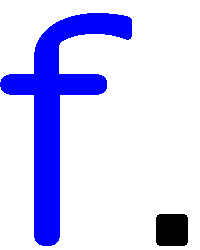 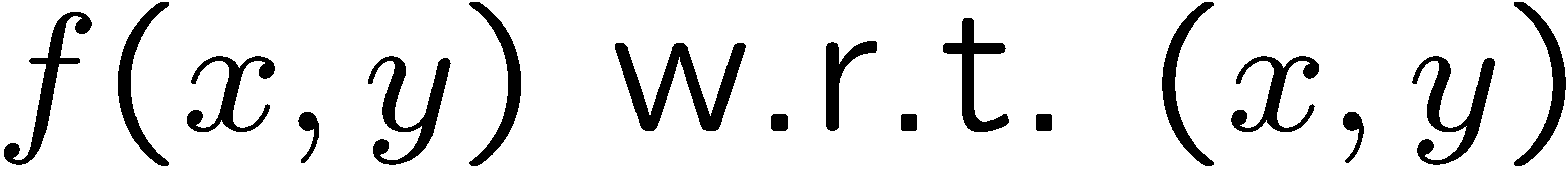 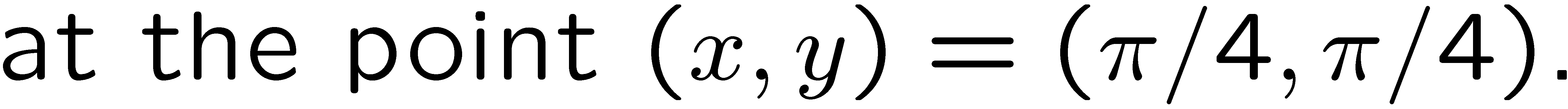 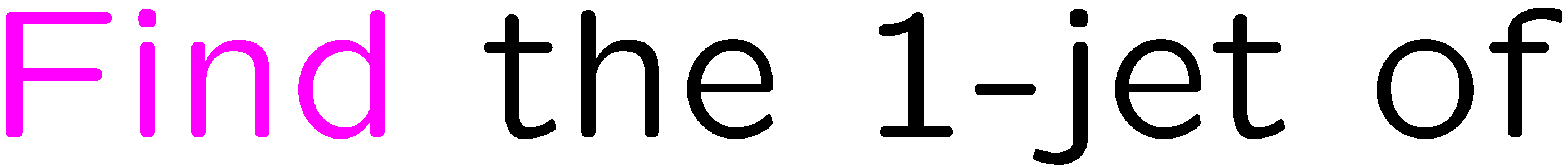 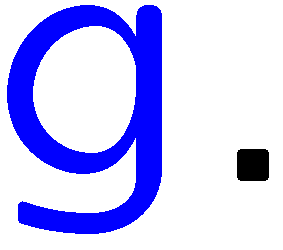 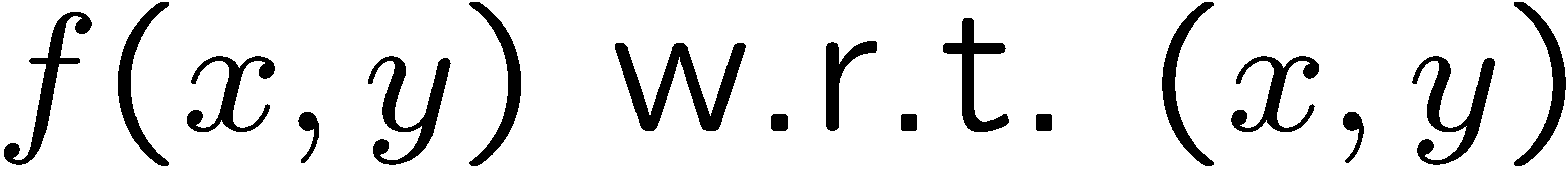 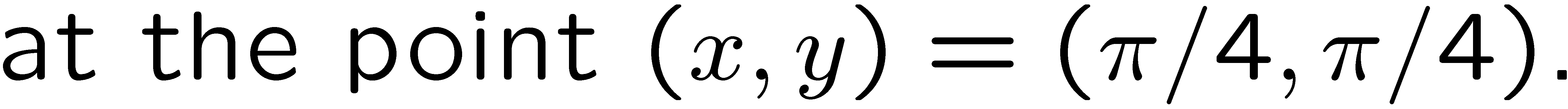 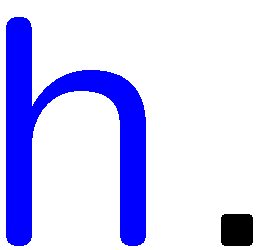 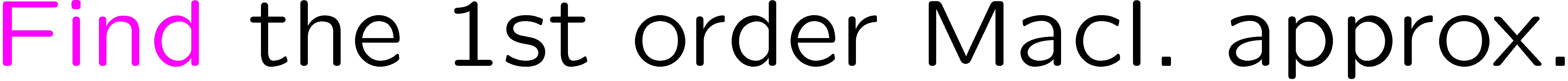 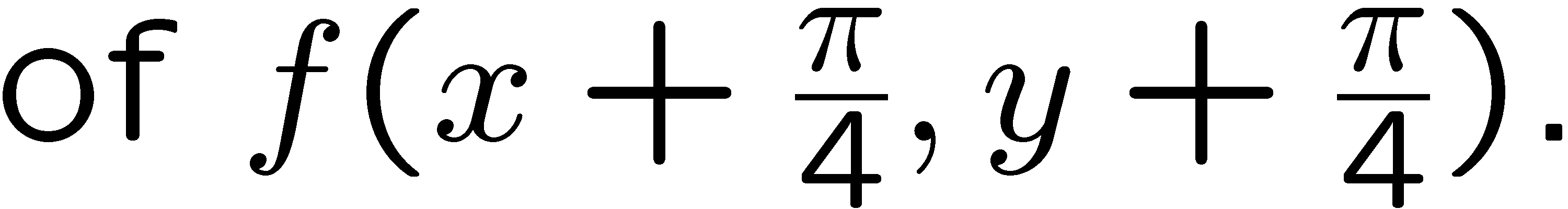 3
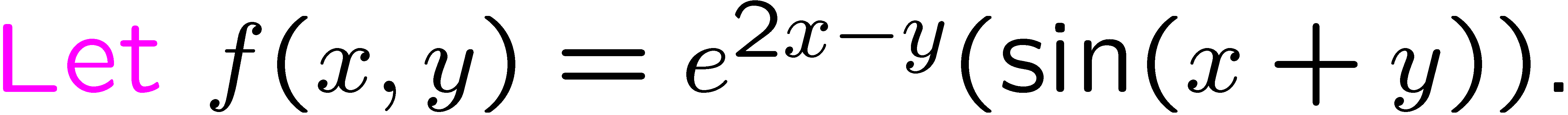 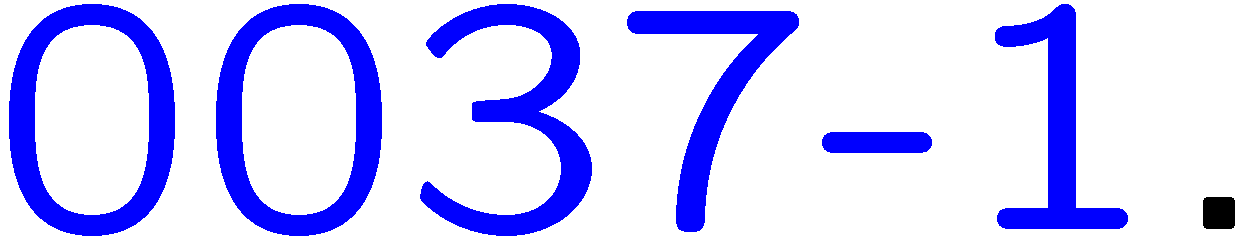 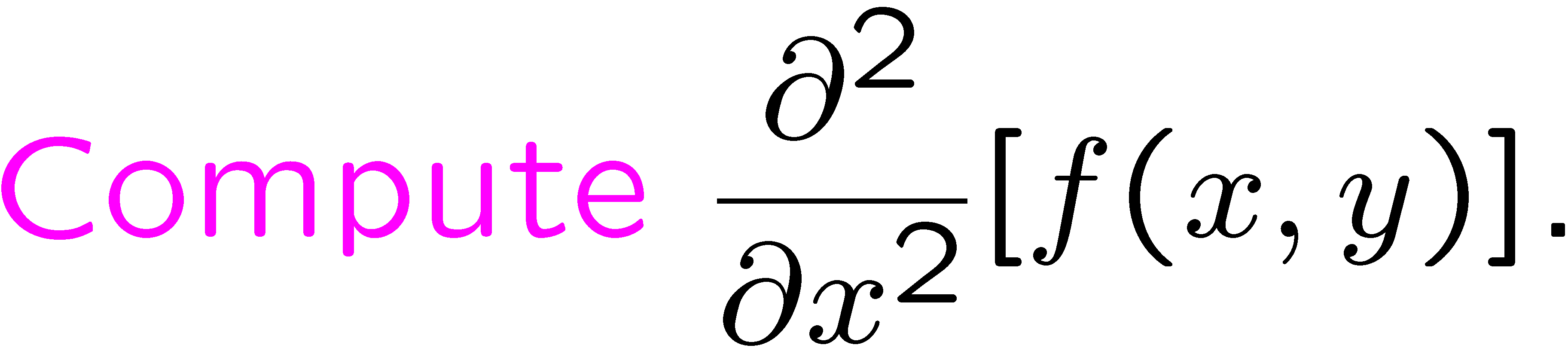 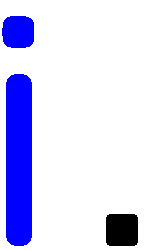 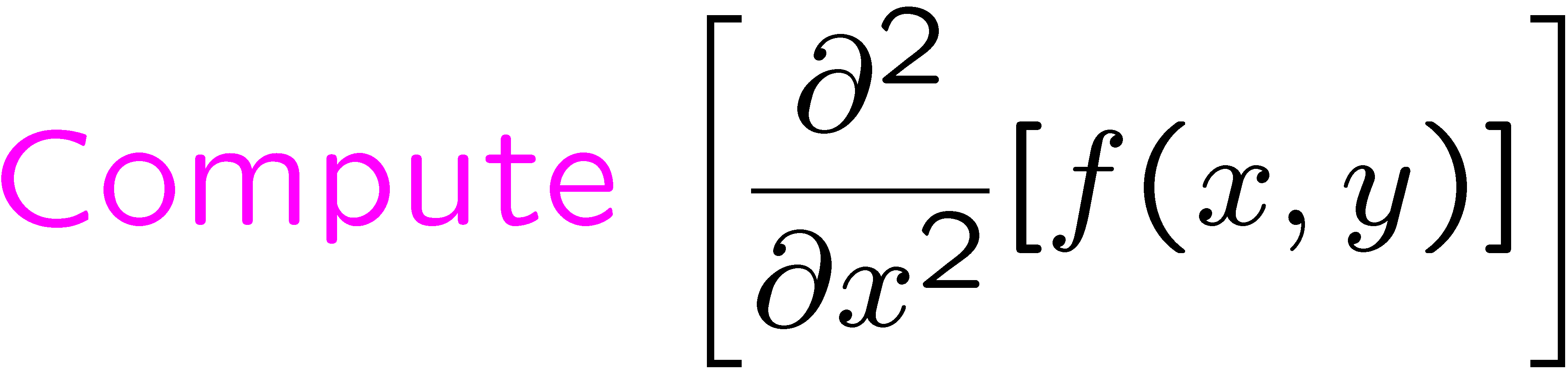 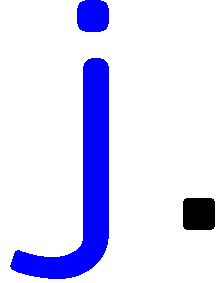 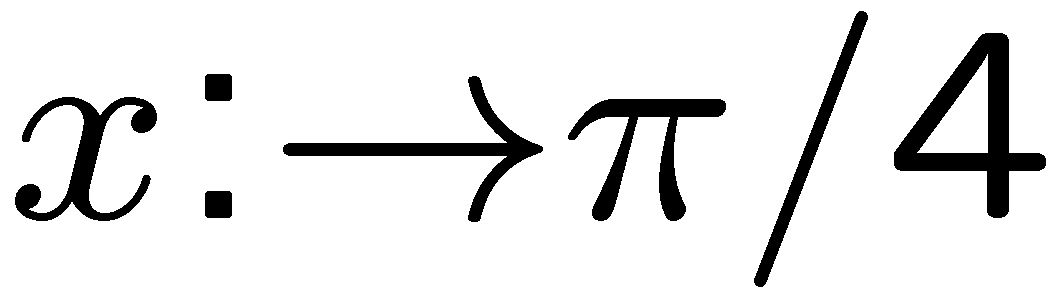 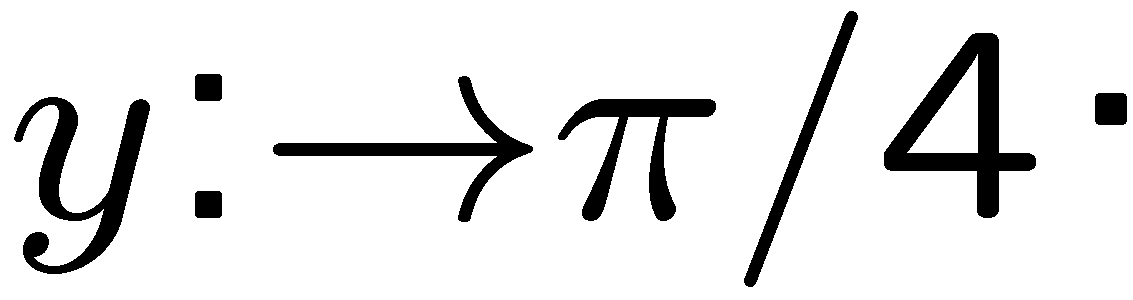 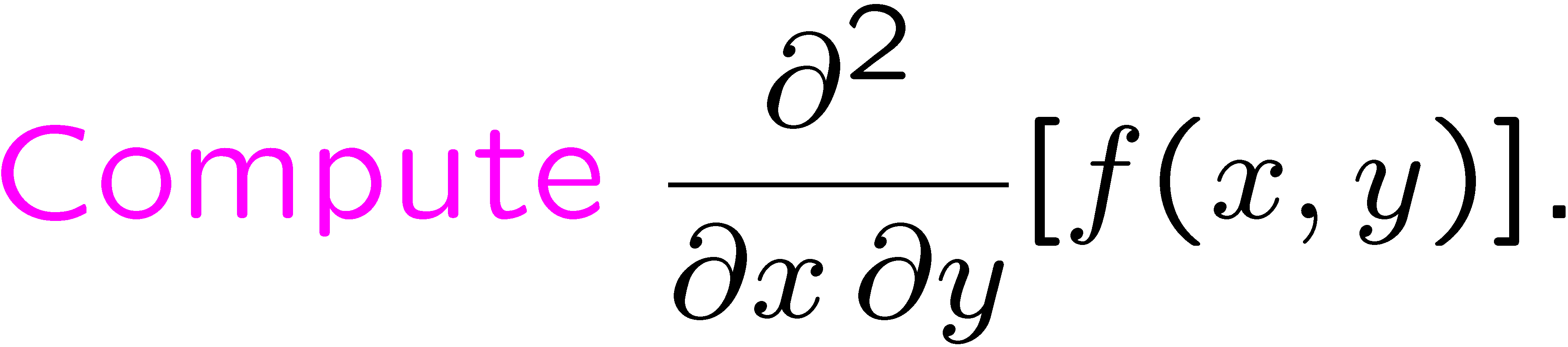 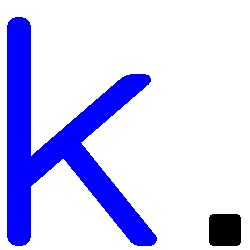 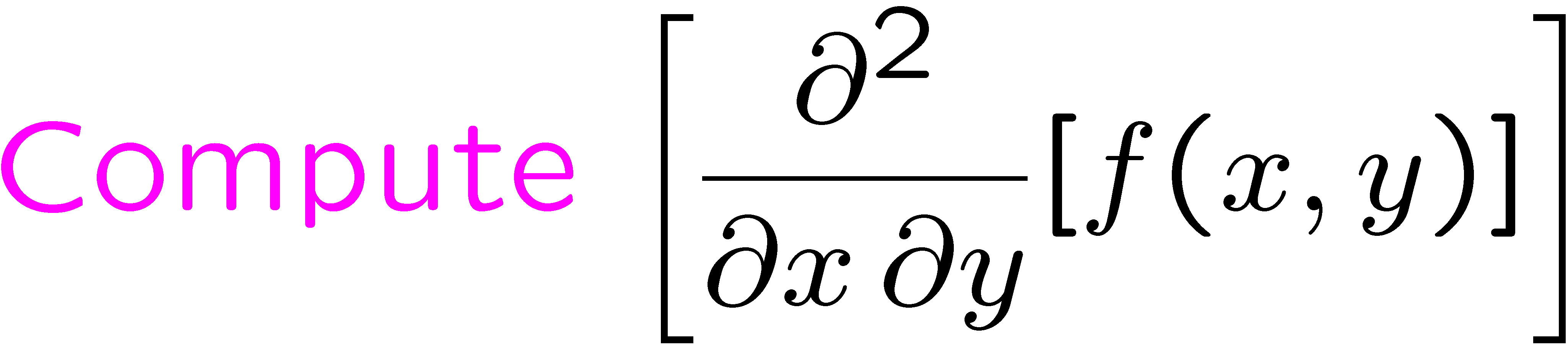 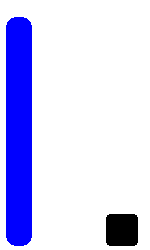 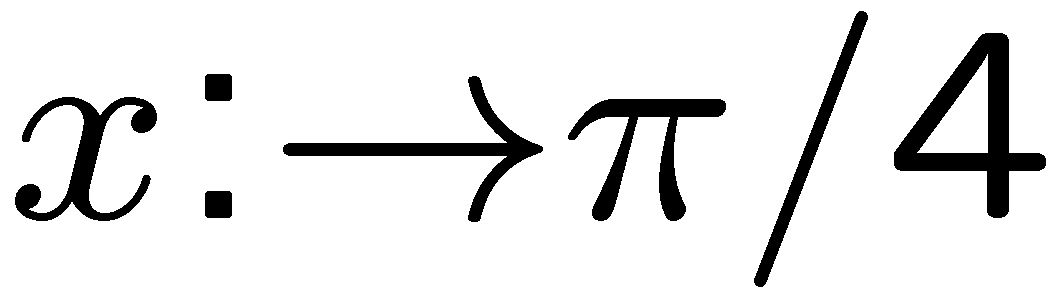 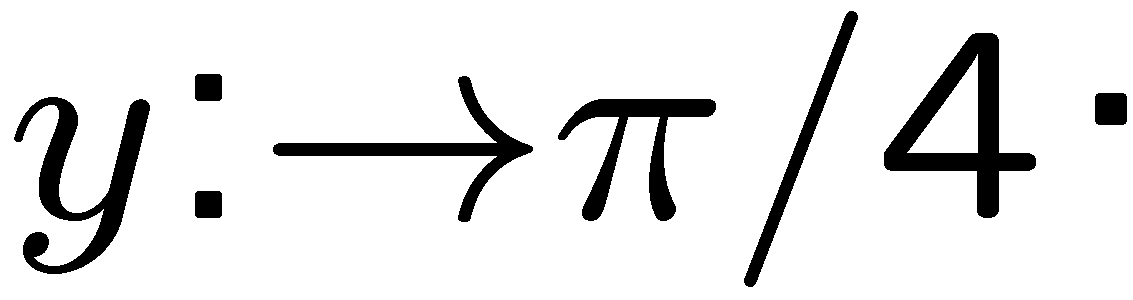 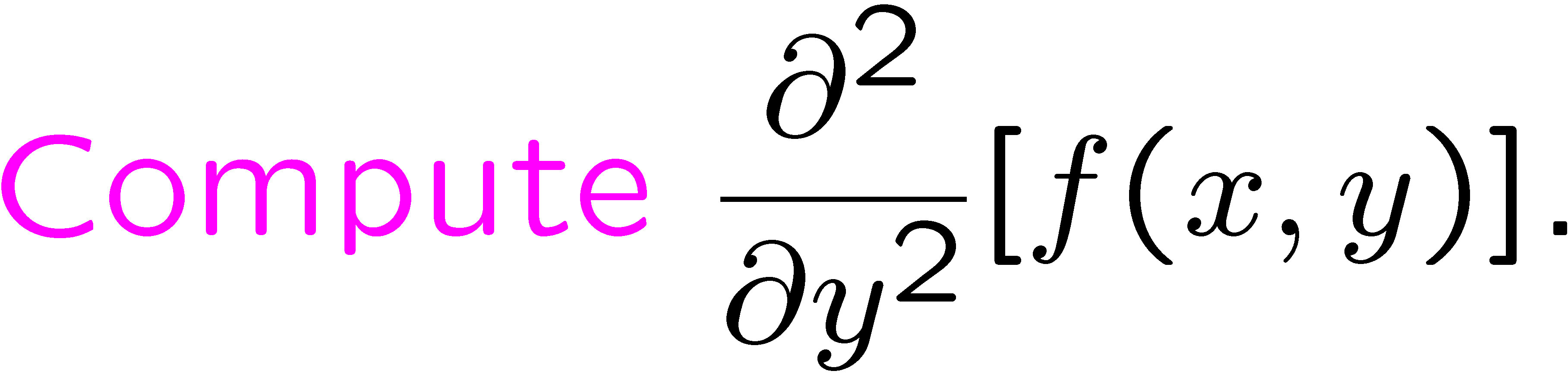 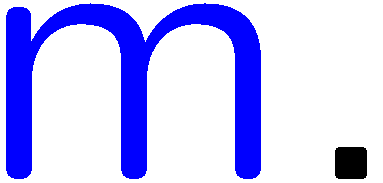 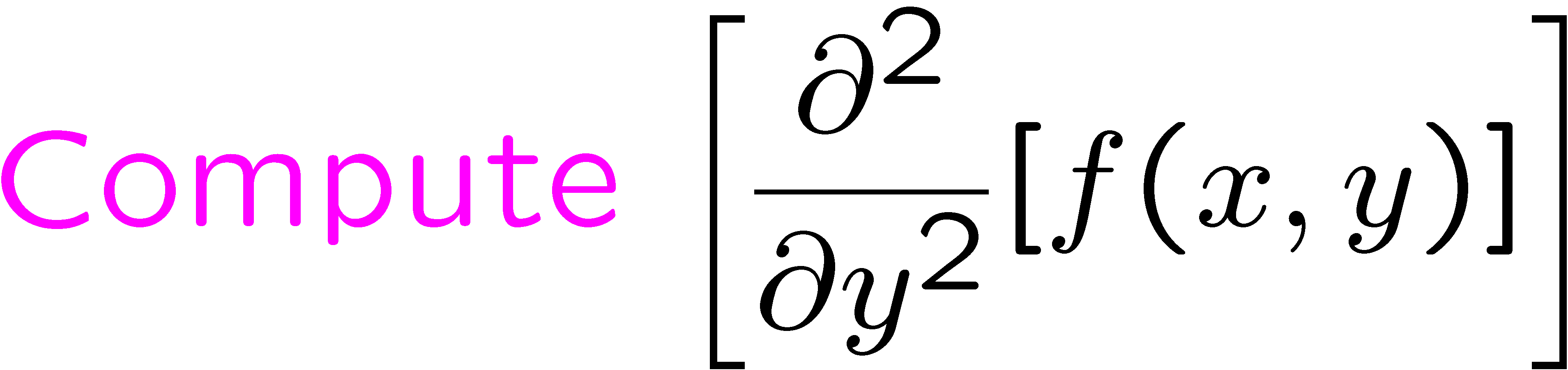 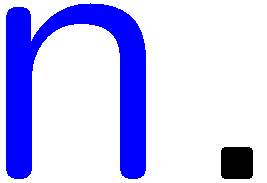 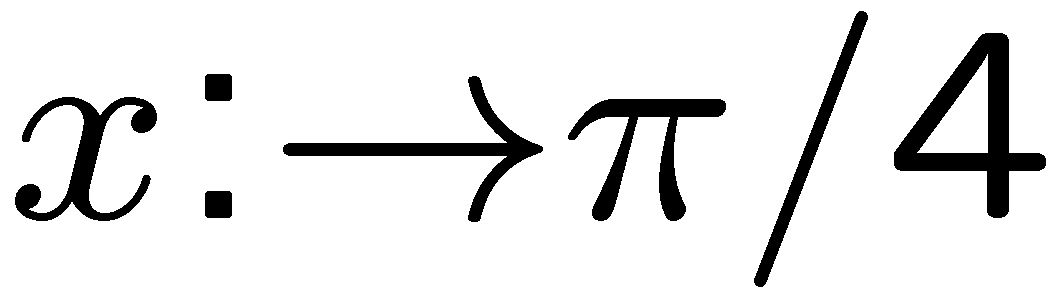 4
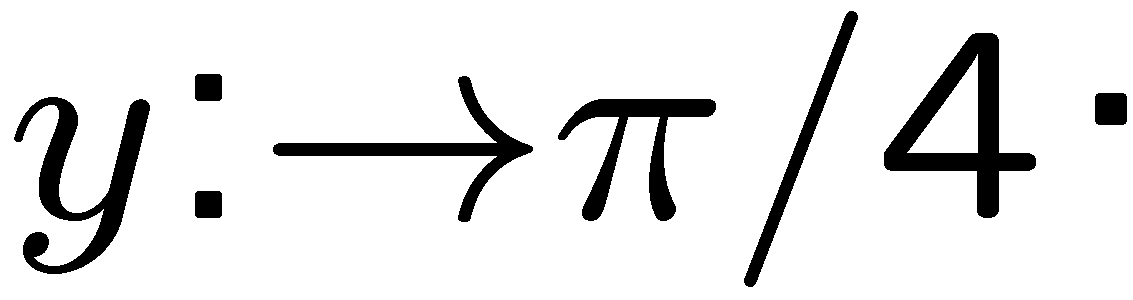 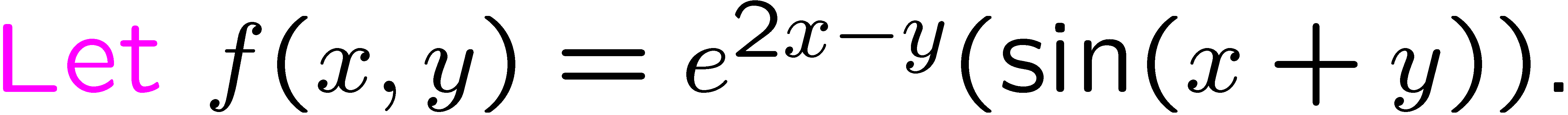 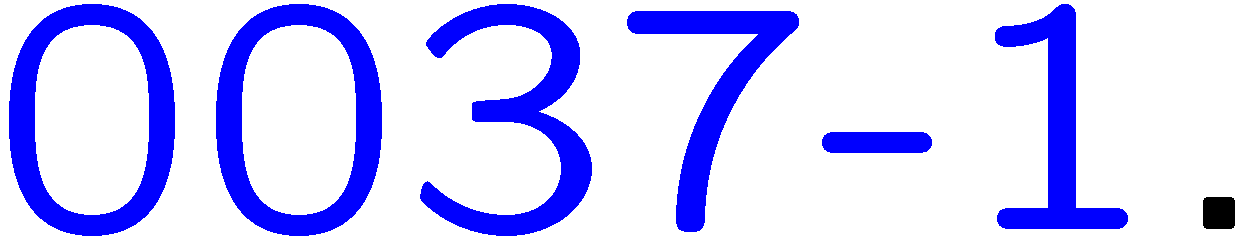 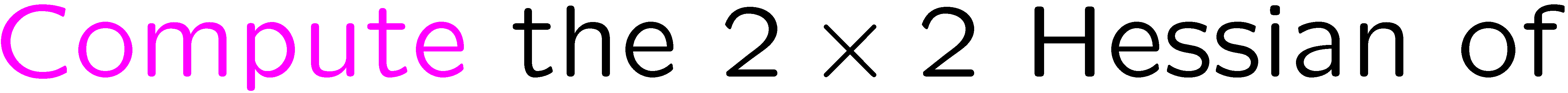 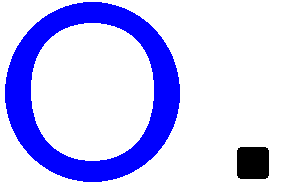 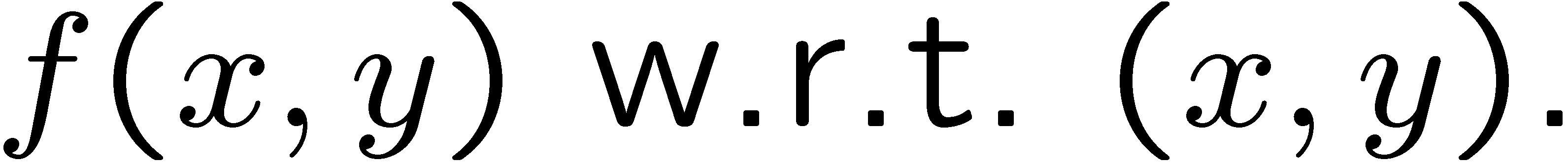 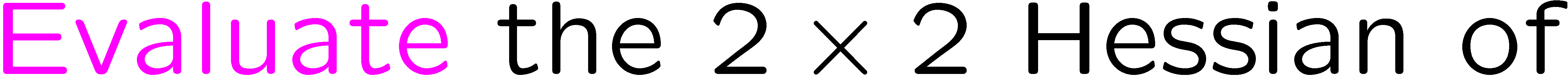 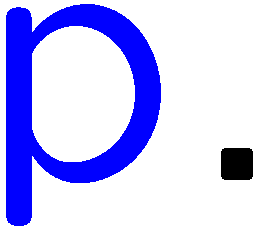 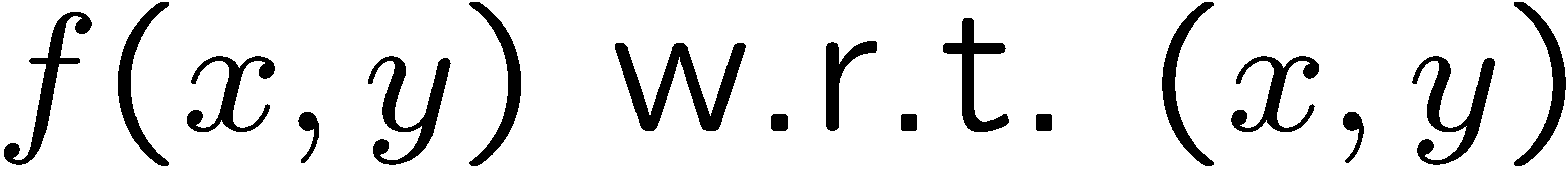 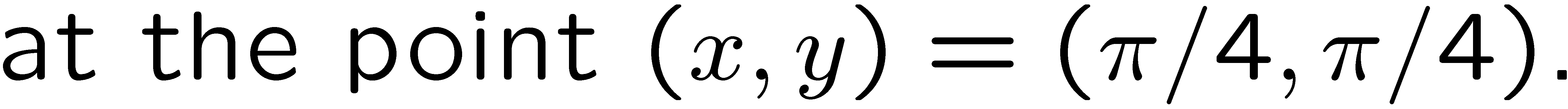 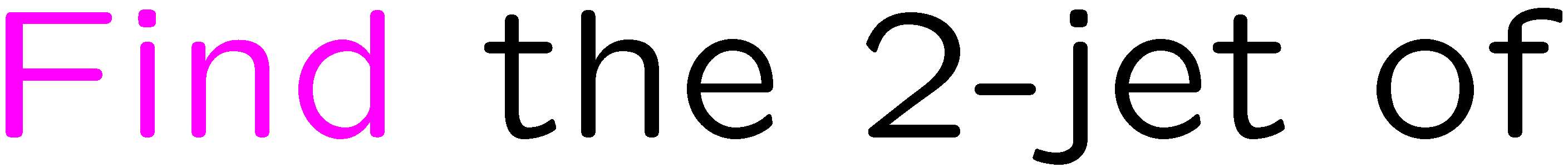 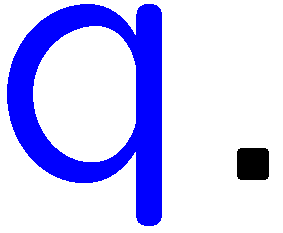 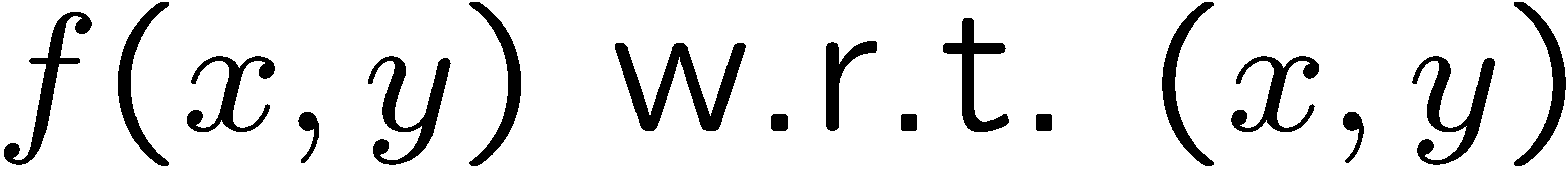 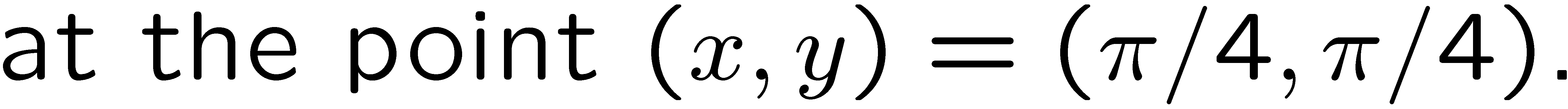 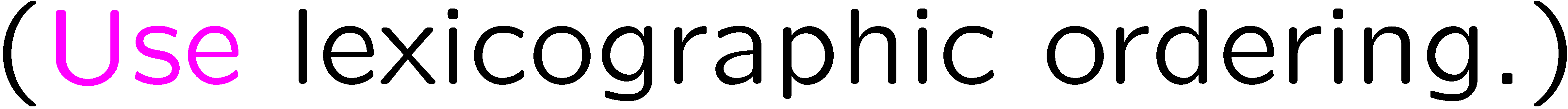 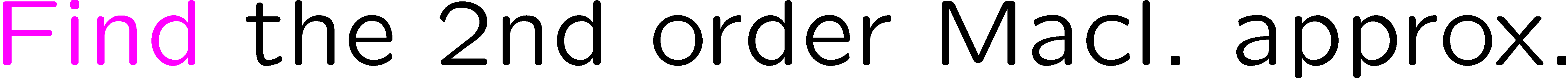 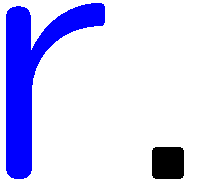 5
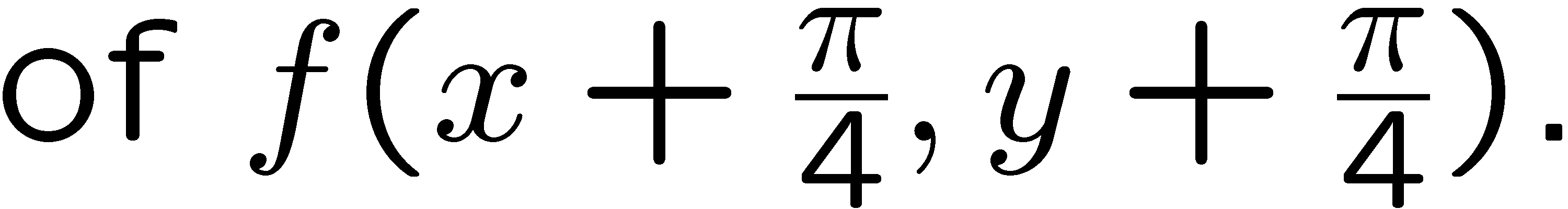 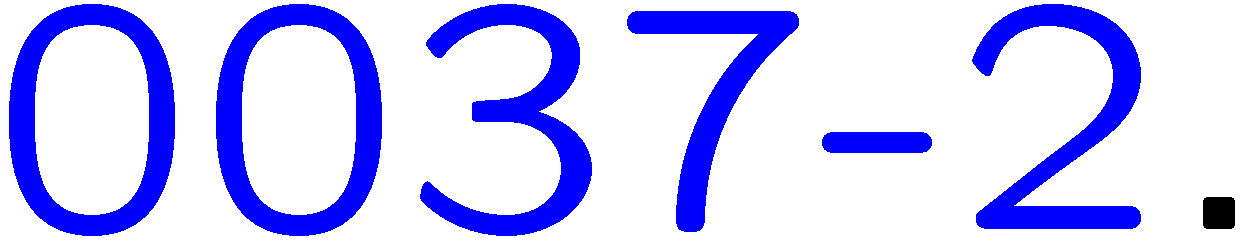 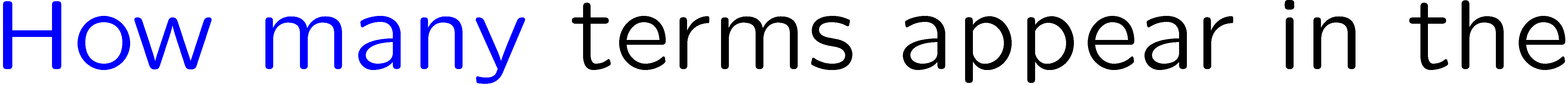 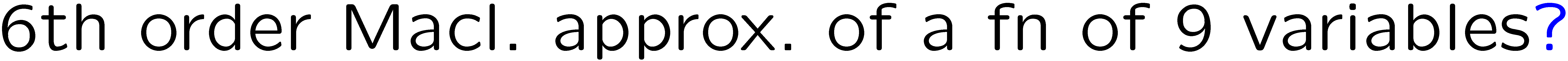 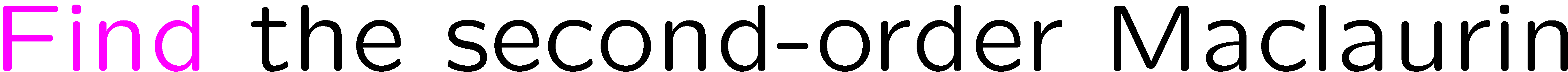 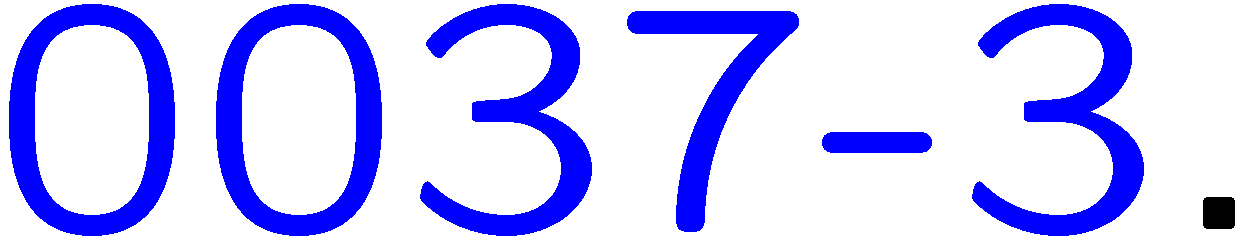 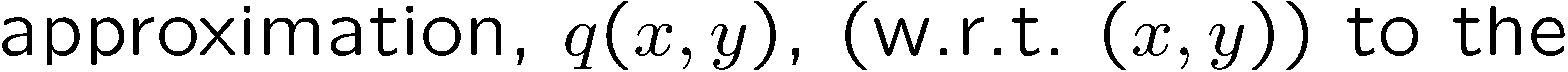 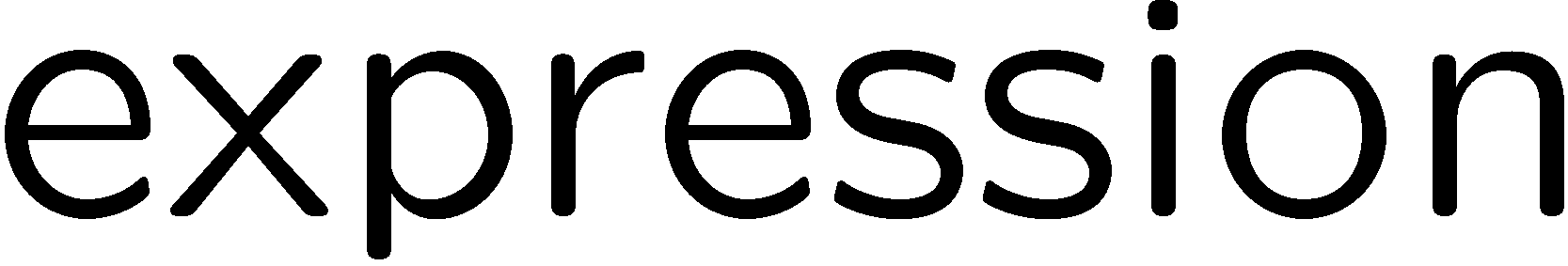 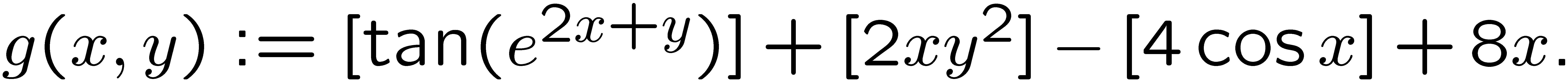 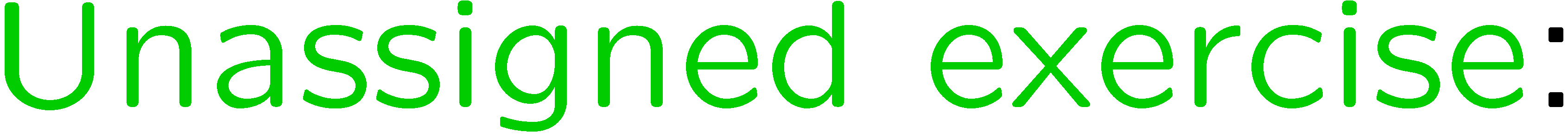 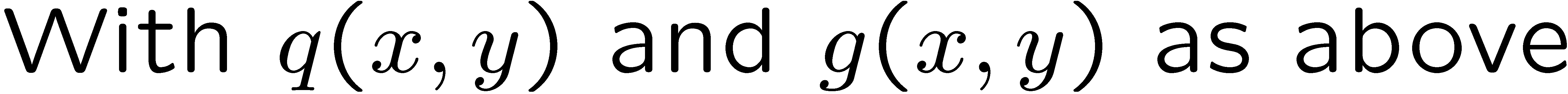 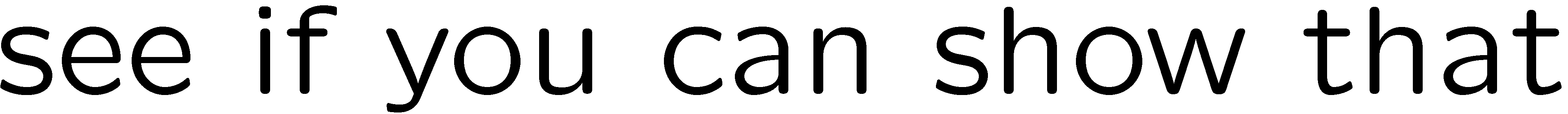 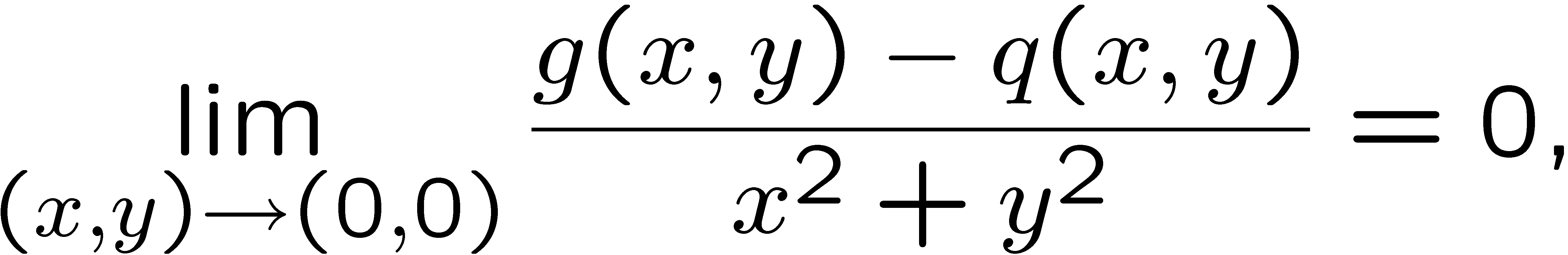 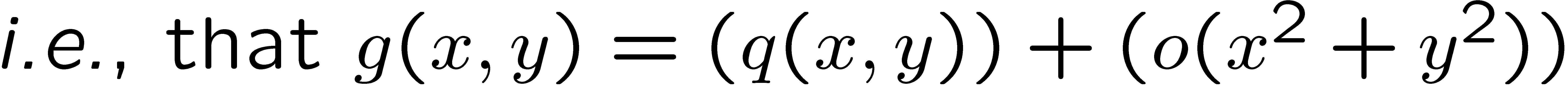 6
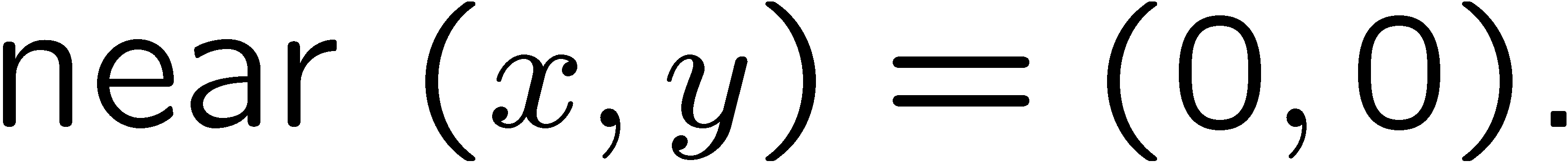 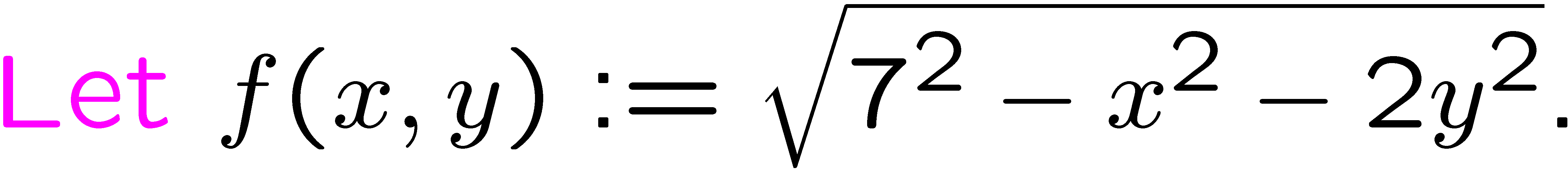 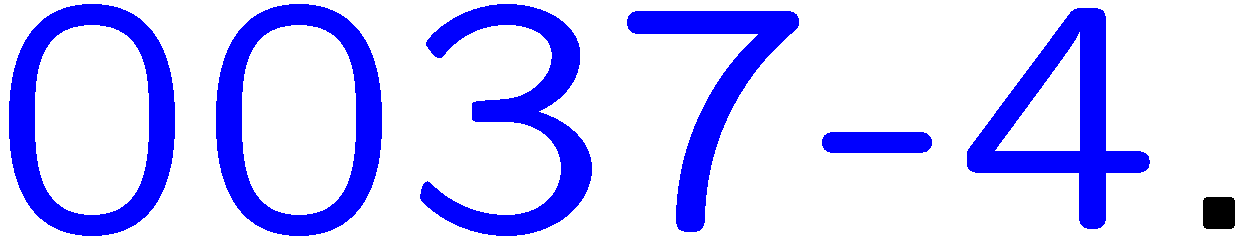 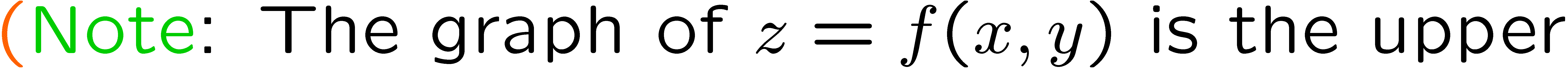 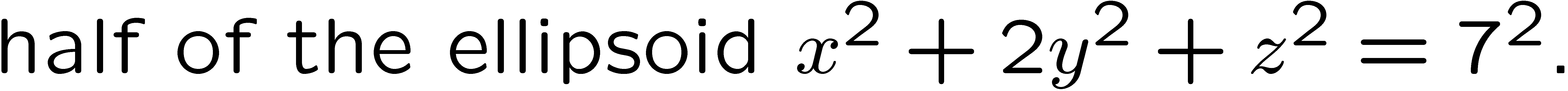 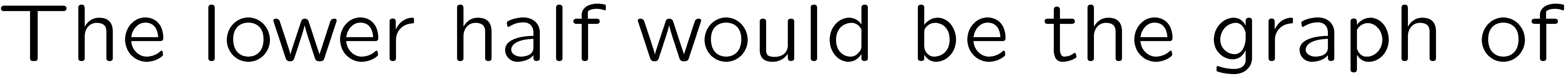 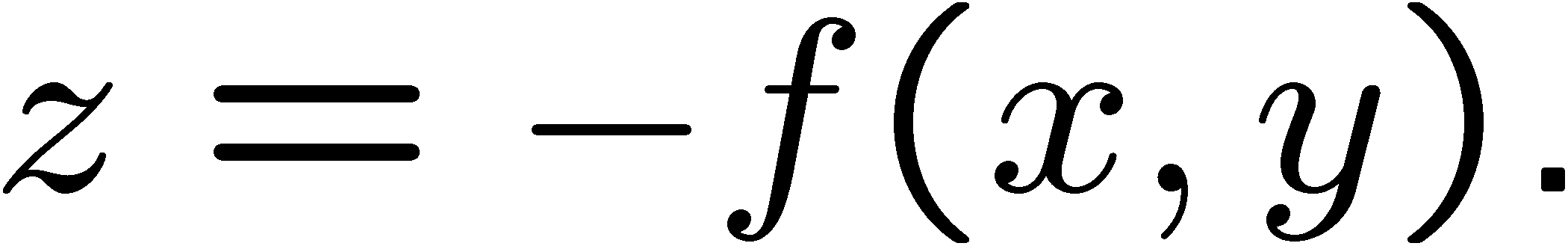 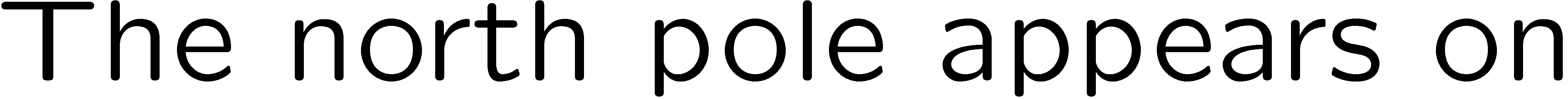 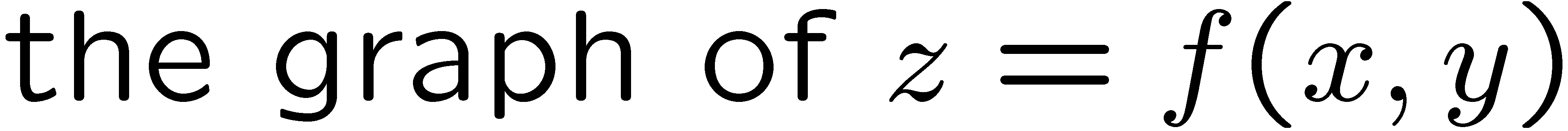 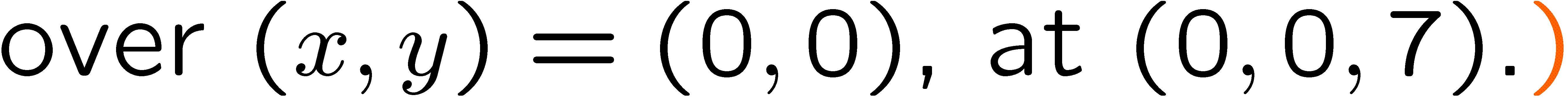 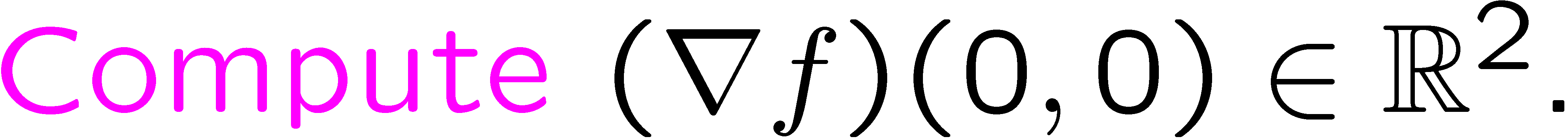 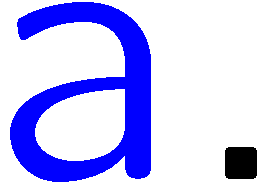 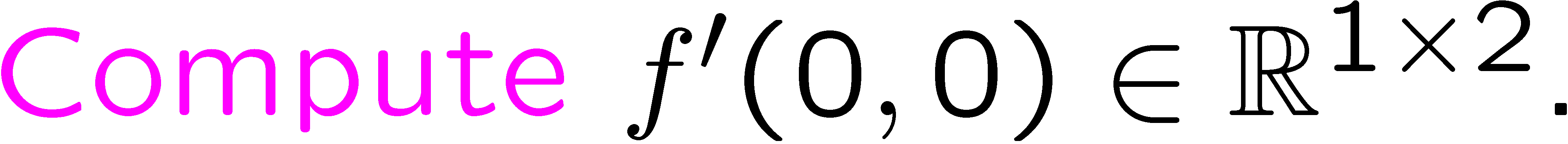 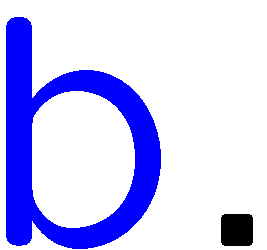 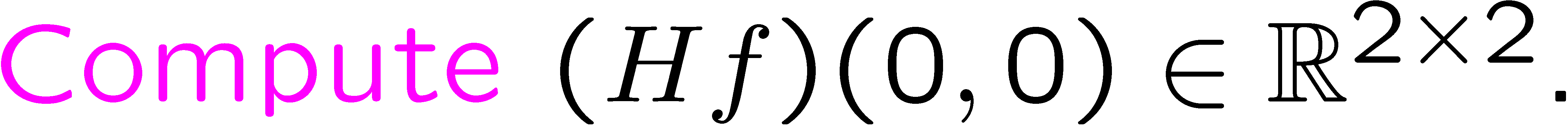 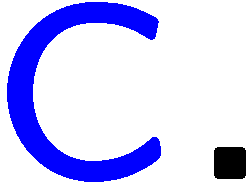 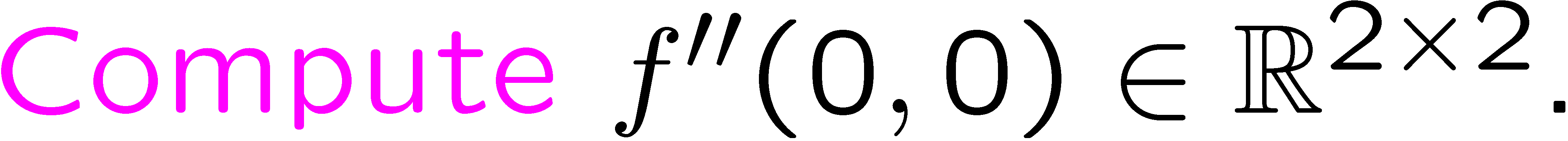 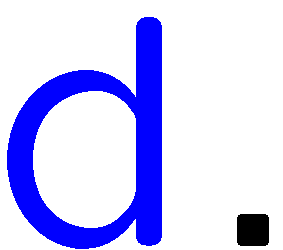 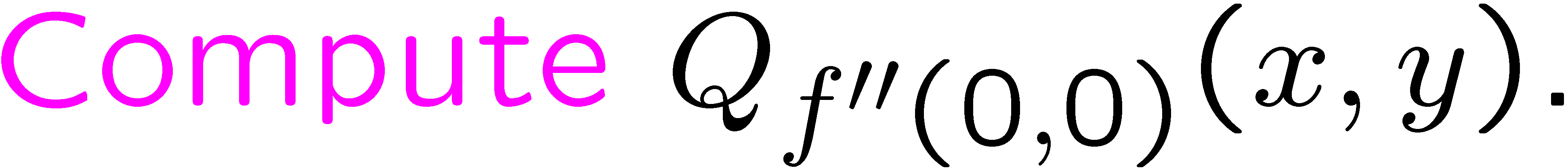 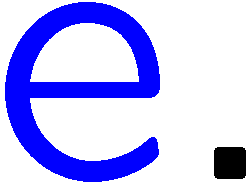 7
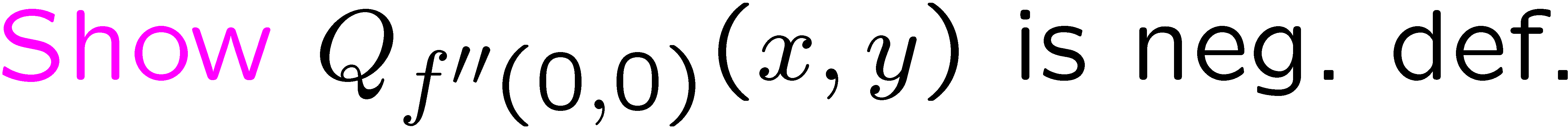 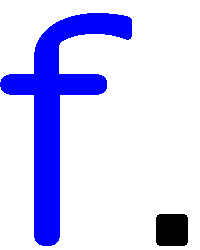 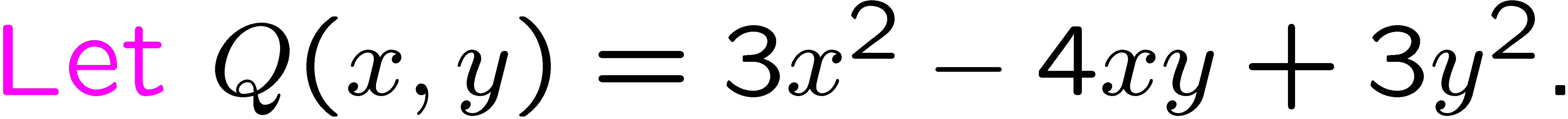 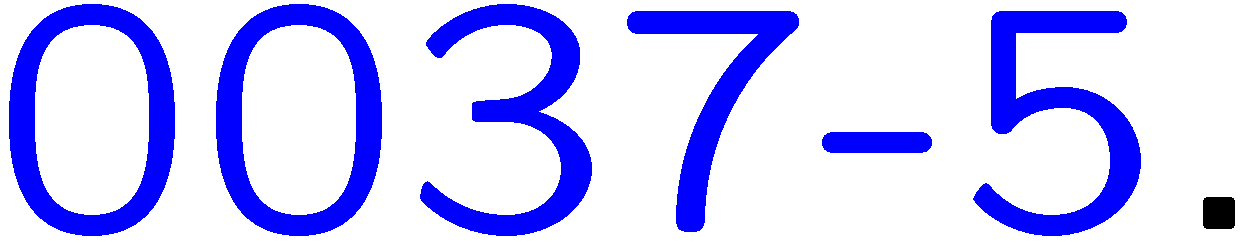 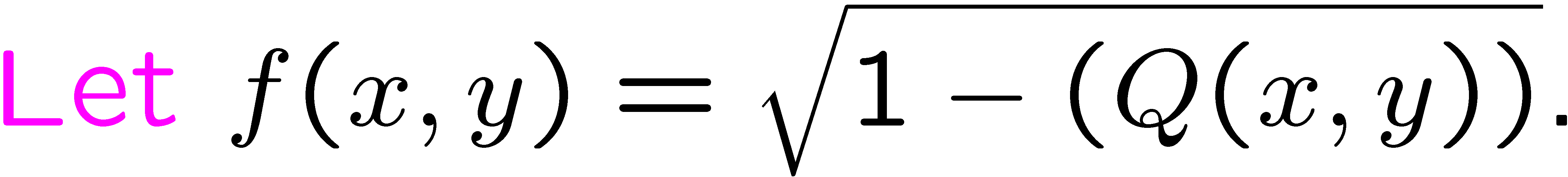 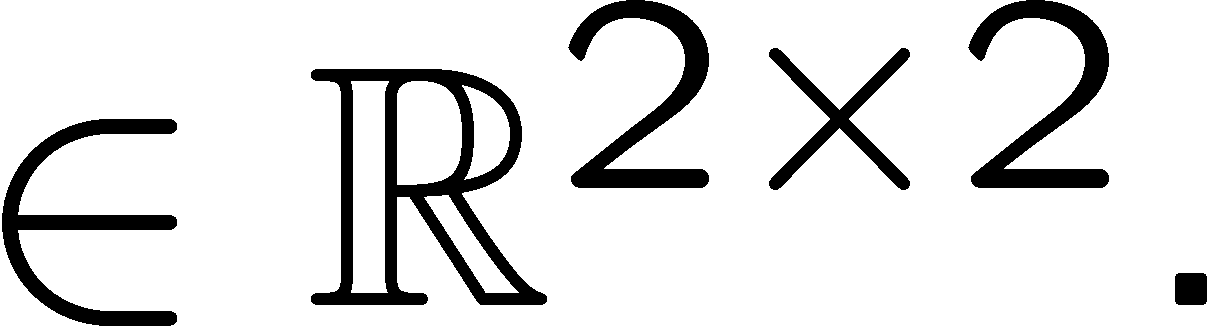 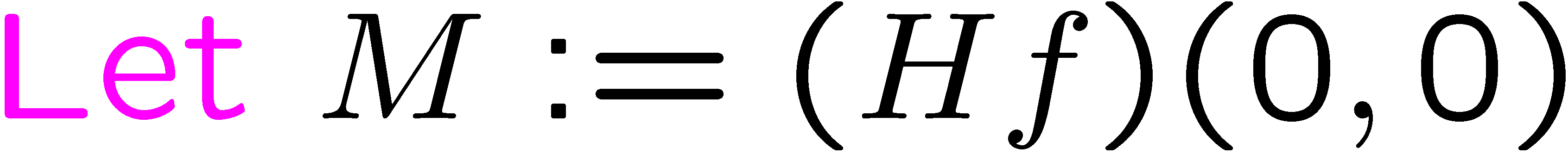 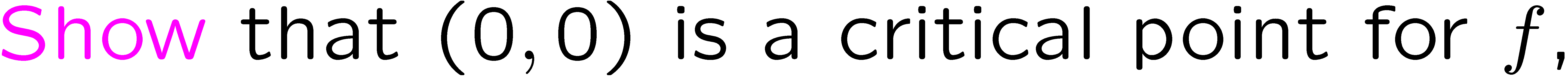 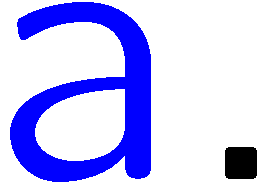 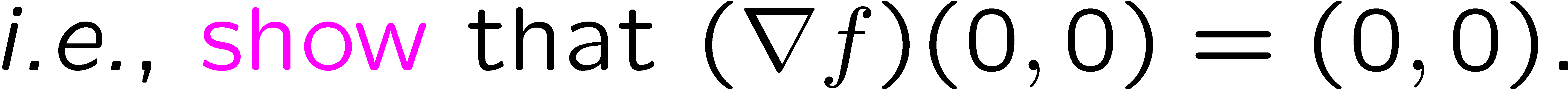 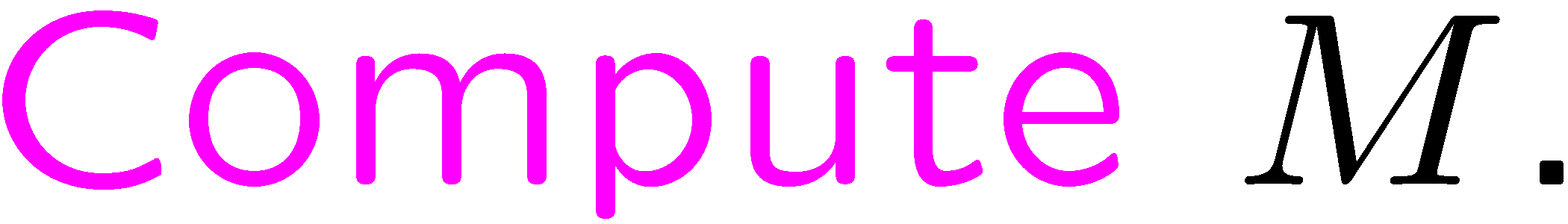 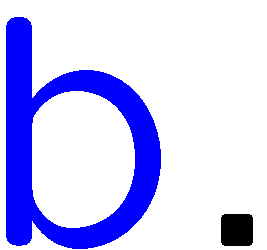 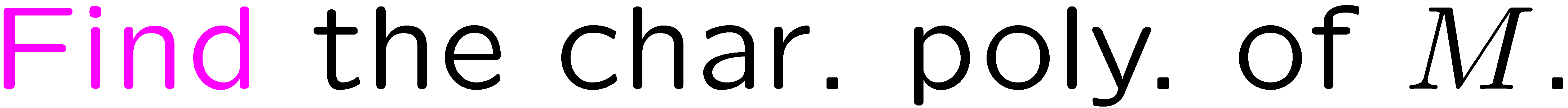 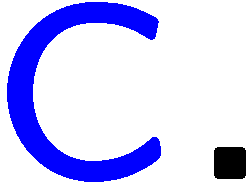 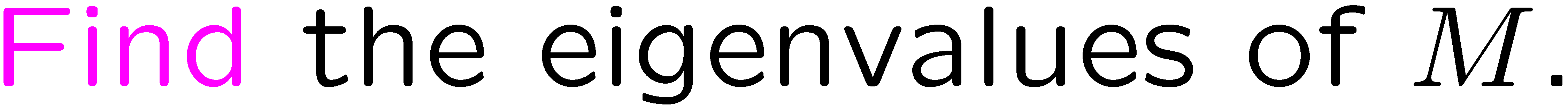 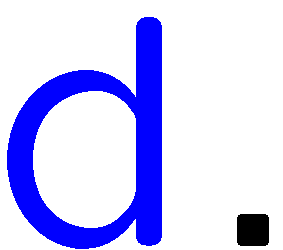 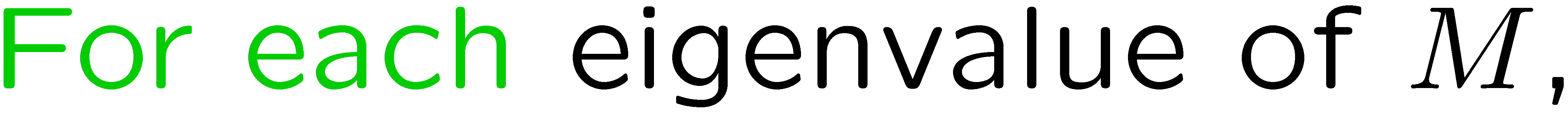 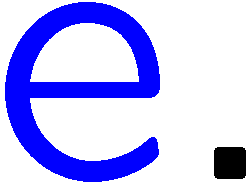 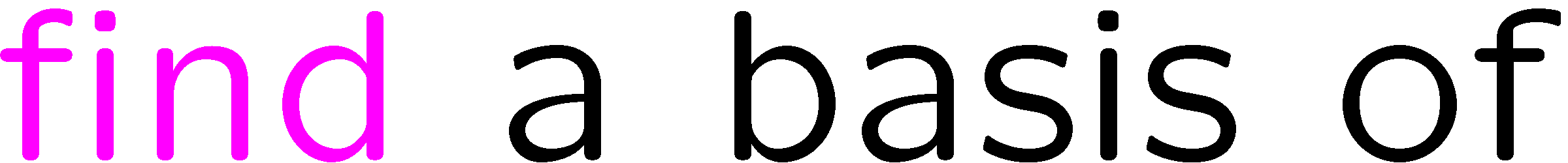 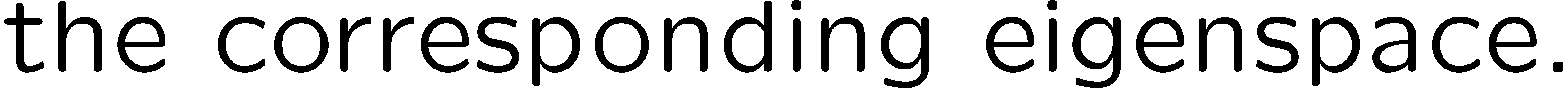 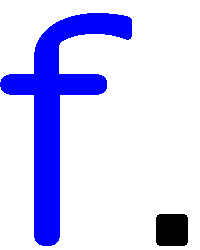 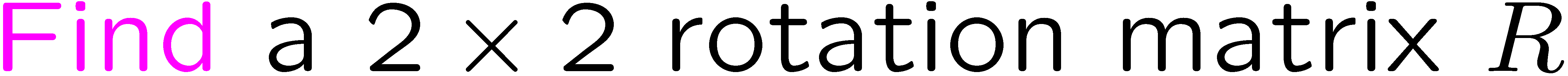 8
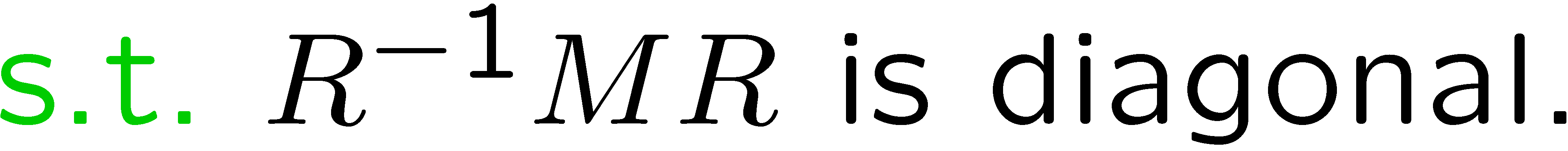